ESCUELA NORMAL DE EDUCACIÓN PREESCOLAR
LIC. EN EDUCACIÓN PREESCOLAR
CICLO 2021-2022
COMPUTACIÓN
GRACIANO MONTOYA HOYOS
ARACELY LARA HERNÁNDEZ 
3°C            N.L.10
LIBRETA INTERACTIVA
COMPETENCIAS:		
Usa las TIC como herramienta de enseñanza y aprendizaje.
Aplica estrategias de aprendizaje basadas en el uso de las tecnologías de la información y la comunicación de acuerdo con el nivel escolar de los alumnos.
Promueve el uso de la tecnología entre sus alumnos para que aprendan por sí mismos.
Emplea la tecnología para generar comunidades de aprendizaje.
Usa los recursos de la tecnología para crear ambientes de aprendizaje
06/03/22                                                                             
SALTILLO, COAHUILA
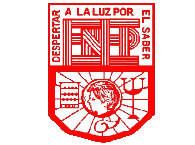 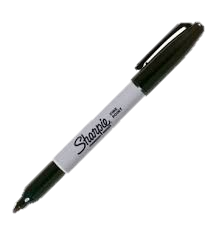 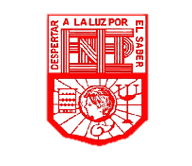 MIS NOTAS…
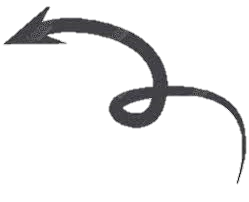 ARACELY LARA
ARACELY LARA
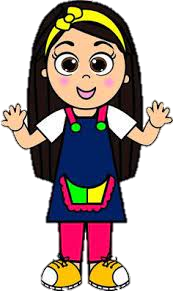 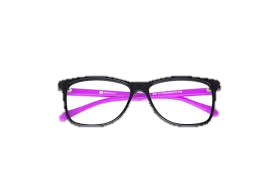 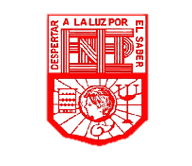 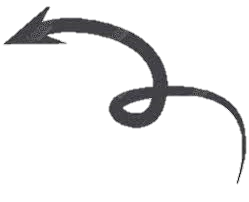 MIS NOTAS…
ARACELY LARA HERNÁNDEZ
3°C
ESCUELA NORMAL DE EDUCACIÓN PREESCOLAR
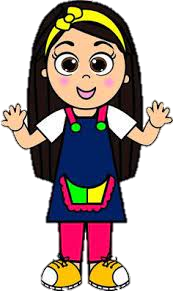 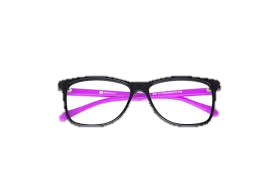 TEMA 1:
aprendizajes clave pensamiento matemático
Tema 1
Tema 2
Tema 3
Organizador curricular 1: Número, algebra y variación
Organizador curricular 2: número

•Resuelve problemas a través del conteo y con acciones sobre las colecciones. 
•Cuenta colecciones no mayores a 20 elementos. 
•Comunica de manera oral y escrita los números del 1 al 10 en diversas situaciones y de diferentes maneras, incluida la convencional.
•Compara, iguala y clasifica colecciones con base en la cantidad de elementos. 
•Relaciona el número de elementos de una colección con la sucesión numérica 
escrita, del 1 al 30. 
•Identifica algunas relaciones de equivalencia entre monedas de $1, $2, $5 y $10 en 
situaciones reales o ficticias de compra y venta.
Tema 1
Tema 2
Tema 3
TEMA 2:
Forma, espacio y medida
Tema 1
• Identifica algunos usos de los números en la vida cotidiana y entiende qué significan
Tema 2
Tema 3
Organizador curricular 2: ubicación espacial 
•Ubica objetos y lugares cuya ubicación desconoce, a través de la interpretación de relaciones espaciales y puntos de referencia.

Organizador curricular 2: figuras y cuerpos geométricos 
•Reproduce modelos con formas, figuras y cuerpos geométricos. •Construye configuraciones con formas, figuras y cuerpos geométricos.
Organizador curricular 2: magnitudes y medidas 

•Identifica la longitud de varios objetos a través de la comparación directa o mediante el uso de un intermediario. 
•Compara distancias mediante el uso de un intermediario. 
•Mide objetos o distancias mediante el uso de unidades no convencionales.
Tema 1
Tema 2
Tema 3
TEMA 3:

Análisis de datos
•Identifica varios eventos de su vida cotidiana y dice el orden en que ocurren. 
•Usa expresiones temporales y representaciones gráficas para explicar la sucesión de eventos. 
•Usa unidades no convencionales para medir la capacidad con distintos propósitos.
Tema 1
Tema 2
Tema 3
Organizador curricular 3: recolección y representación de datos 

•Contesta preguntas en las que necesite recabar datos; los organiza a través de tablas y pictogramas que interpreta para contestar las preguntas planteadas.
Tema 1
Tema 2
Tema 3
Tema 1
Tema 2
Tema 3
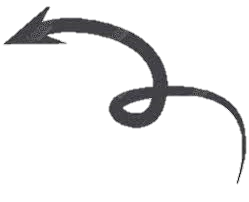 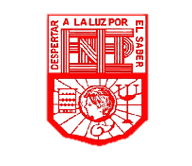 ESTE FUE MI CUADERNILLO DE NOTAS…
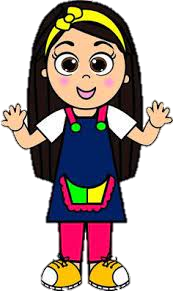 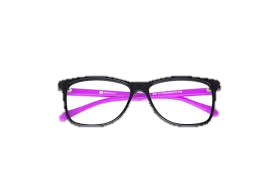